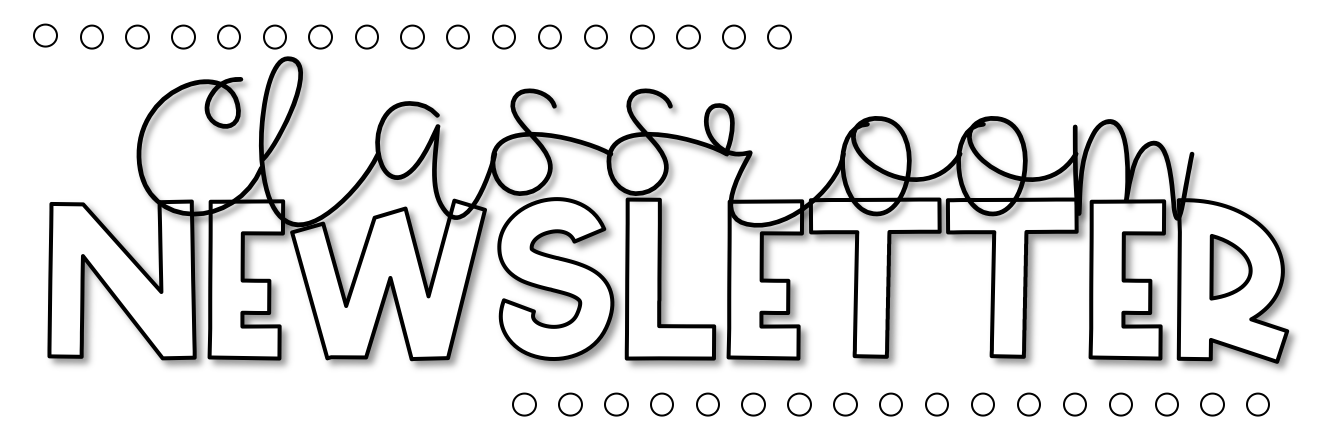 November 8th-12th
Contact Me
Skills for the Week
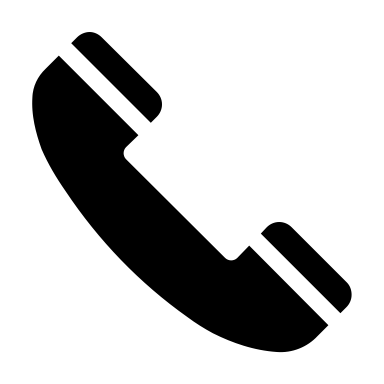 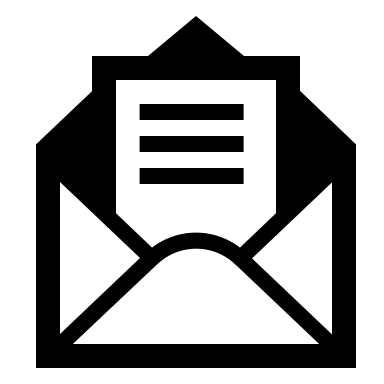 Reading- asking and answering questions, text features, identifying the main purpose of a text, & main idea 

Writing-informative text 

Math- word problems & adding and subtracting with regrouping

Language-pronouns
mariann.word@dcsms.org
662-429-9117
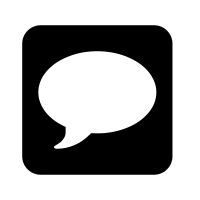 Text
Vocabulary Words
Tests
No vocabulary words this week!
Spelling, reading, and math test this week.
Spelling Words
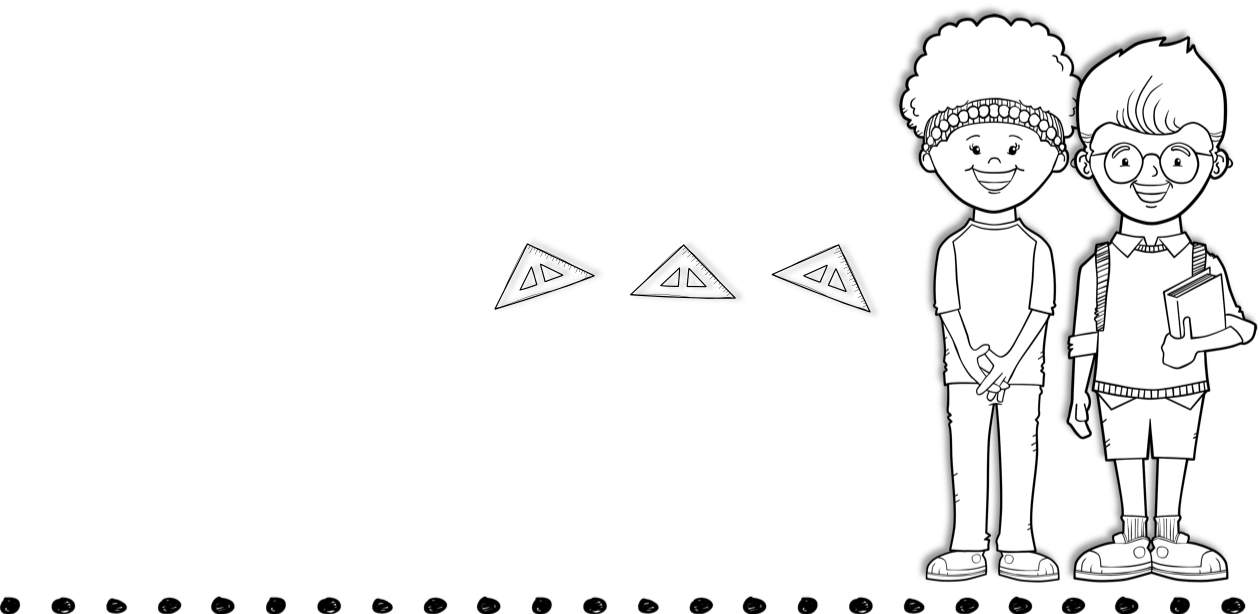 last	      bill	fact
quilt	      wish	came
shave	      like	stone
June	     farmer	shook
tool	     feet	meet
do	     does	don’t
didn’t	     do
Upcoming Events
November 16th- Progress Reports
November 22-26- Thanksgiving Holiday